Teoría de números 
y 
sistemas dinámicos
(Ley de Benford)
Gil Bor, CIMAT
gil@cimat.mx
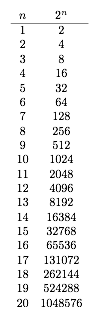 Las Potencias de 2
El último dígito:
2,4,8,6,2,4,8,6,2,4,8,6,….
Aburrido!
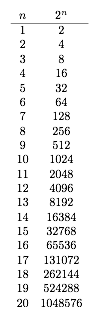 Las Potencias de 2
El primer dígito:
2,4,8,1,3,6,1,2,5,1,
2,4,8,1,3,6,1,2,5,1,…
Aburrido??
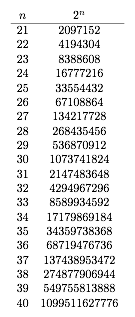 Las Potencias de 2
El primer dígito:
2,4,8,1,3,6,1,2,5,1,
2,4,8,1,3,6,1,2,5,1,…
2,4,8,1,3,6,1,2,5,1,…
2,4,8,1,3,6,1,2,5,1,…
Aburrido??
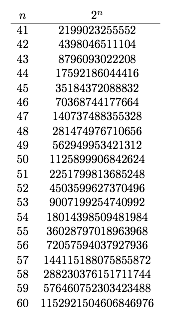 Las Potencias de 2
El primer dígito:
2,4,8,1,3,6,1,2,5,1,
2,4,8,1,3,6,1,2,5,1,…
2,4,8,1,3,6,1,2,5,1,
2,4,8,1,3,6,1,2,5,1,…
2,4,8,1,3,7,1,2,5,1,
2,4,9,1,3,7,1,2,5,1,…
No aburrido!!
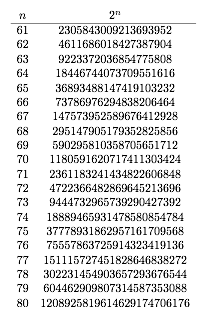 Las Potencias de 2
El primer dígito:
2,4,8,1,3,6,1,2,5,1,
2,4,8,1,3,6,1,2,5,1,…
2,4,8,1,3,6,1,2,5,1,
2,4,8,1,3,6,1,2,5,1,…
2,4,8,1,3,7,1,2,5,1,
2,4,9,1,3,7,1,2,5,1,…
2,4,9,1,3,7,1,2,5,1,…
2,4,9,1,3,7,1,3,6,1,…
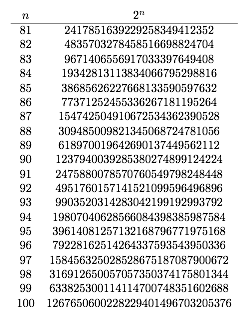 Las Potencias de 2
El primer dígito:
2,4,8,1,3,6,1,2,5,1,
2,4,8,1,3,6,1,2,5,1,…
2,4,8,1,3,6,1,2,5,1,
2,4,8,1,3,6,1,2,5,1,…
2,4,8,1,3,7,1,2,5,1,
2,4,9,1,3,7,1,2,5,1,…
2,4,9,1,3,7,1,2,5,1,…
2,4,9,1,3,7,1,3,6,1,…
2,4,9,1,3,7,1,3,6,1,…
2,4,9,1,3,7,1,3,6,1,…
Preguntas:
1. ¿Aparecen todos los dígitos 1, 2, 3,…,9
una infinidad de veces como 1er dígito 
de potencias de 2?
2. ¿Quién aparece más, 7 u 8?
Frecuencias del 1er dígito en las primeras N potencias de 2
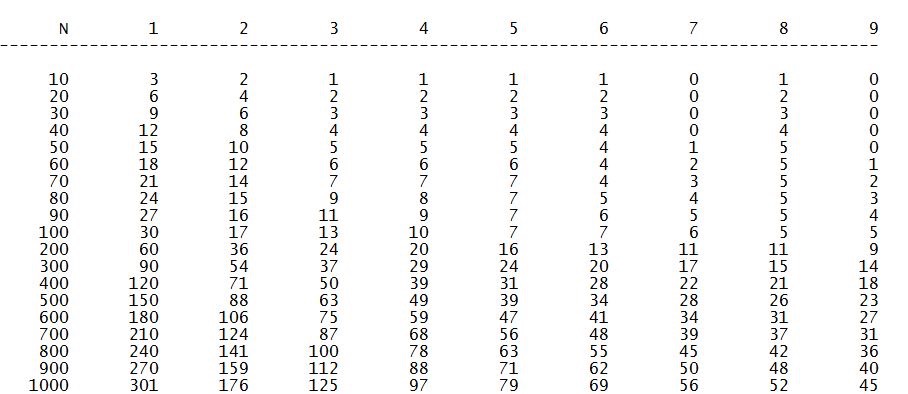 Frecuencias del 1er dígito en las primeras N potencias de 2
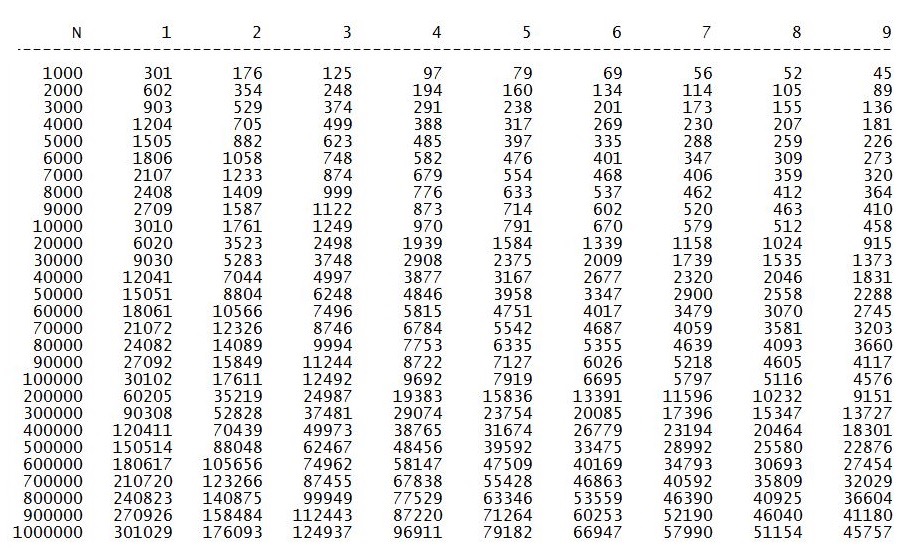 Frecuencias del 1er dígito en las primeras N potencias de 2
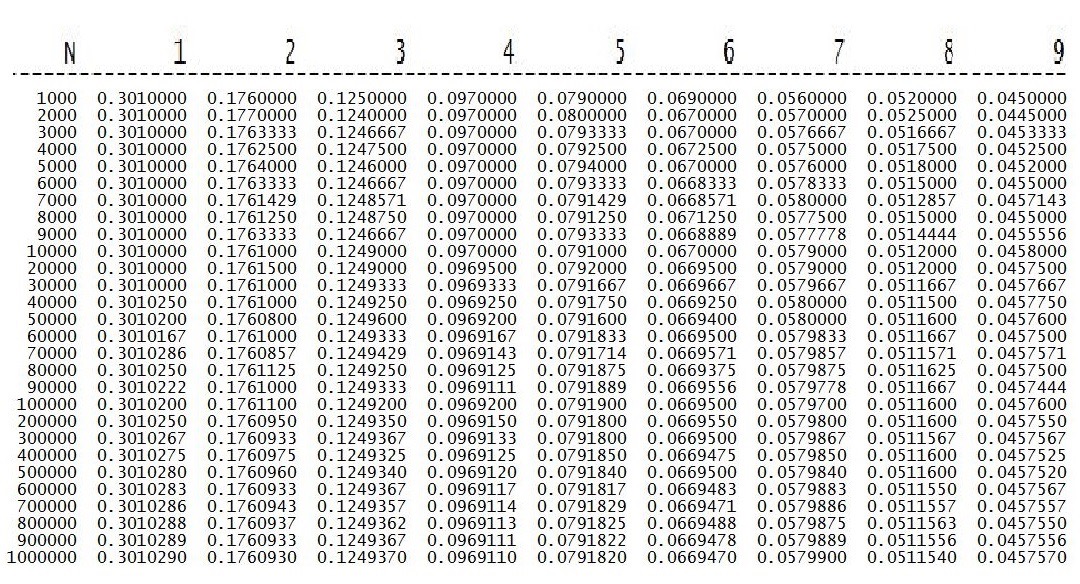 Ley de Benford
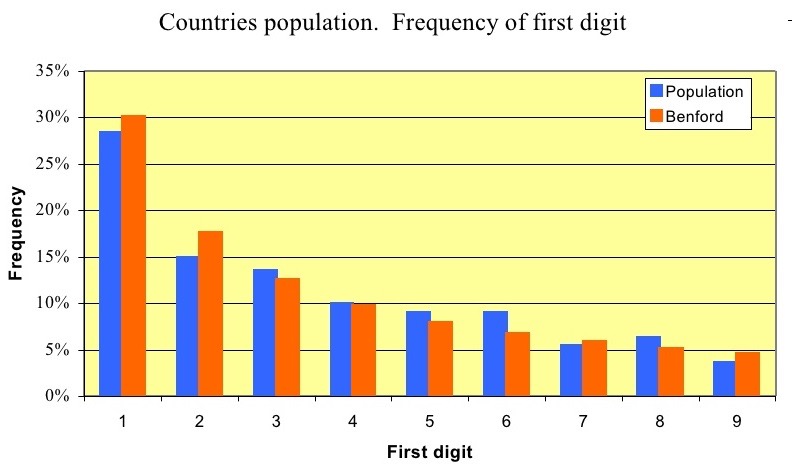 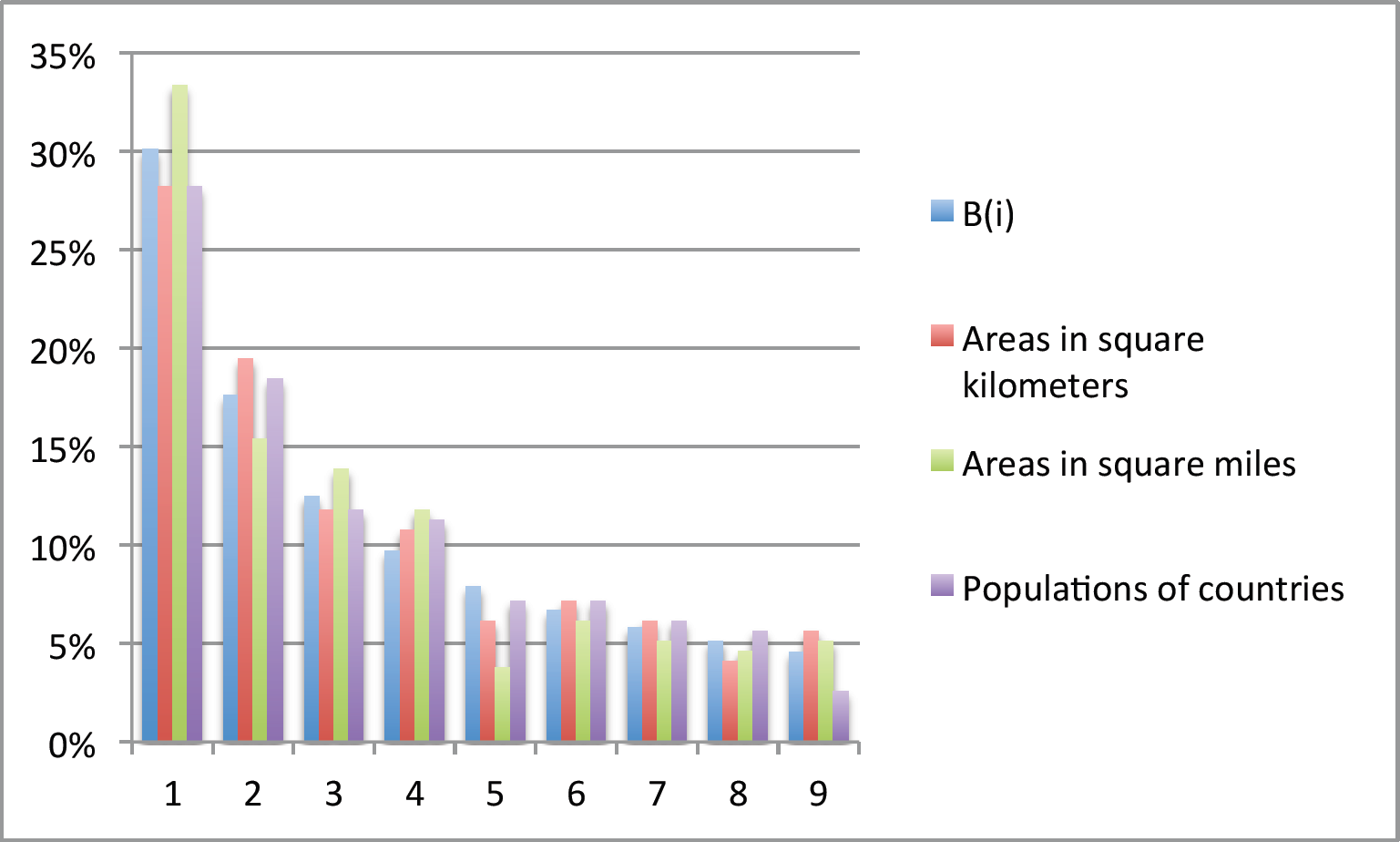 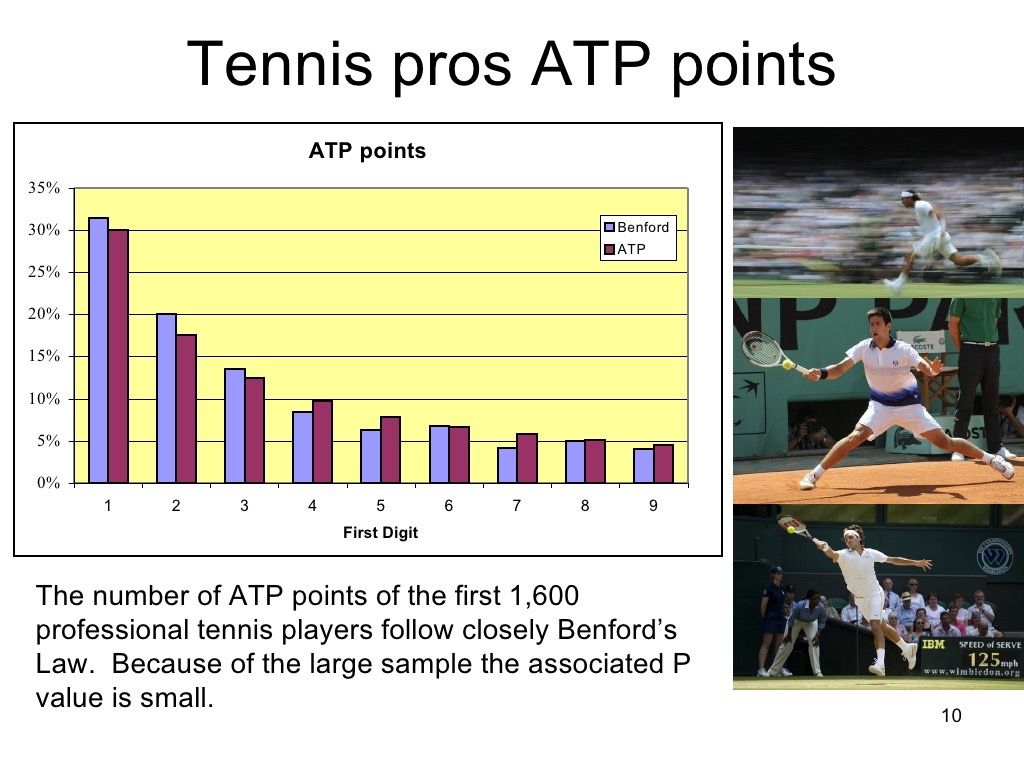 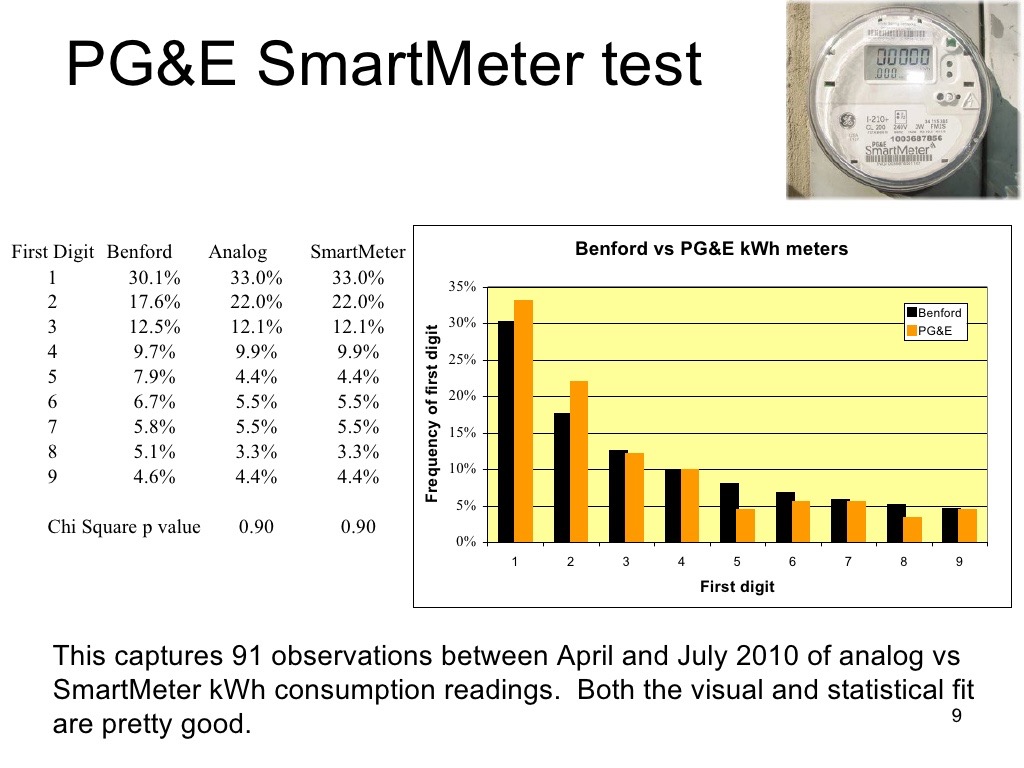 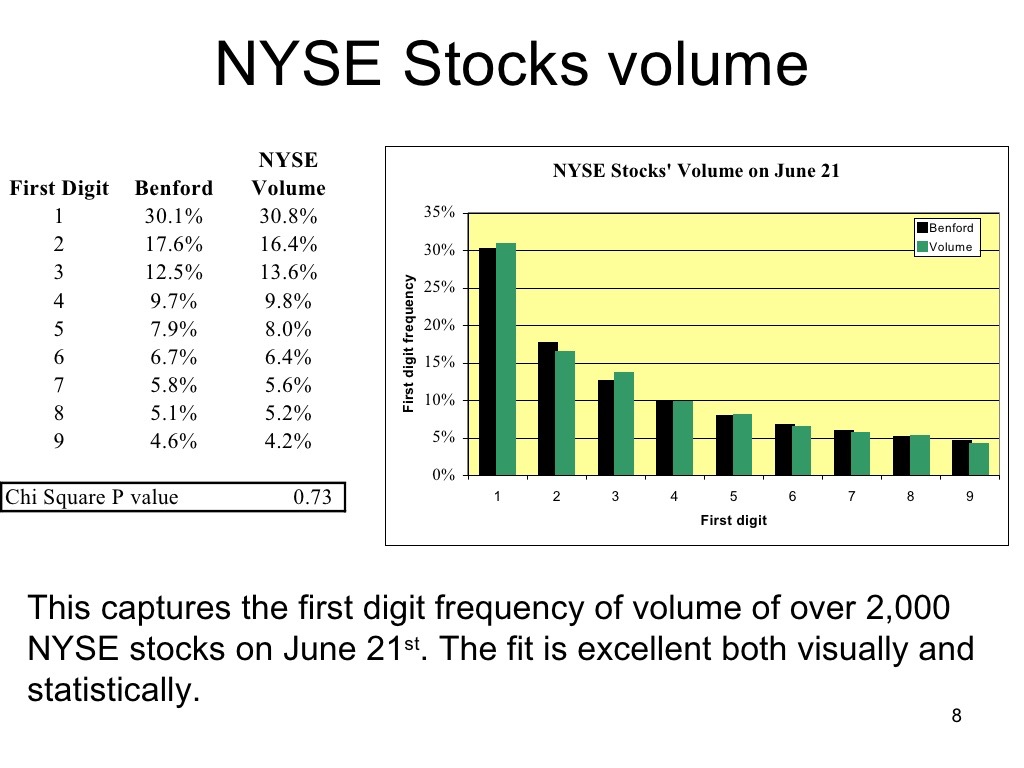 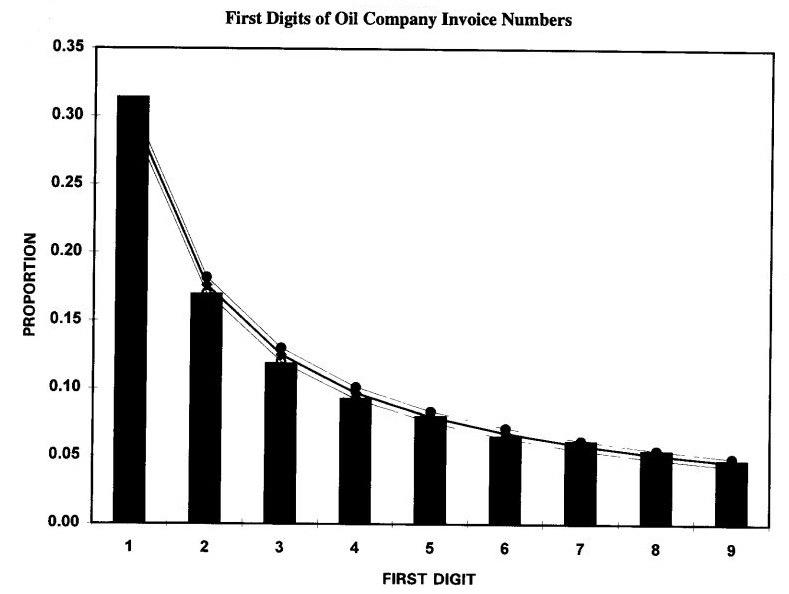 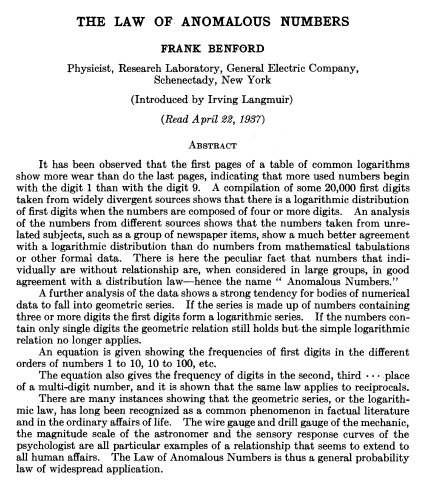 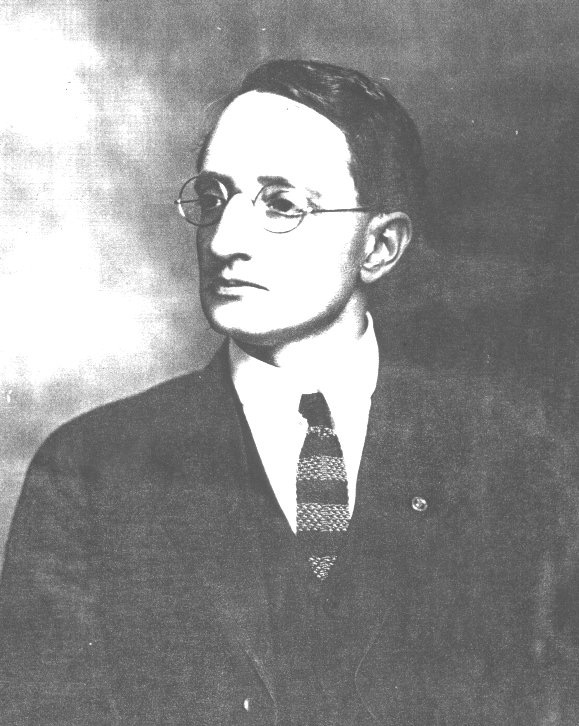 Frank Benford
1883-1948
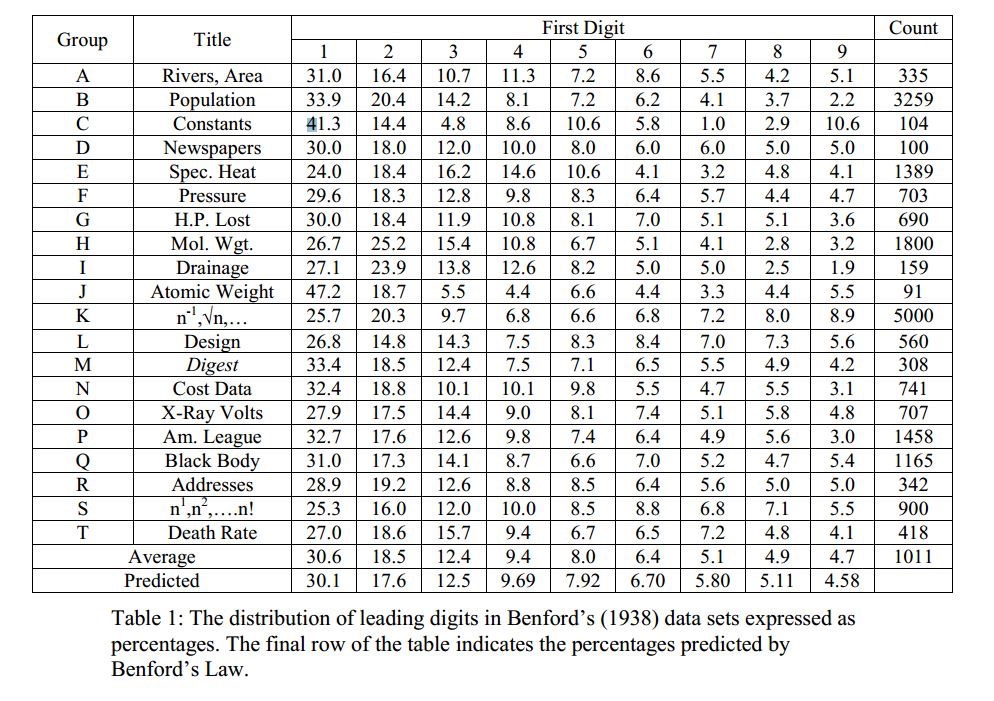 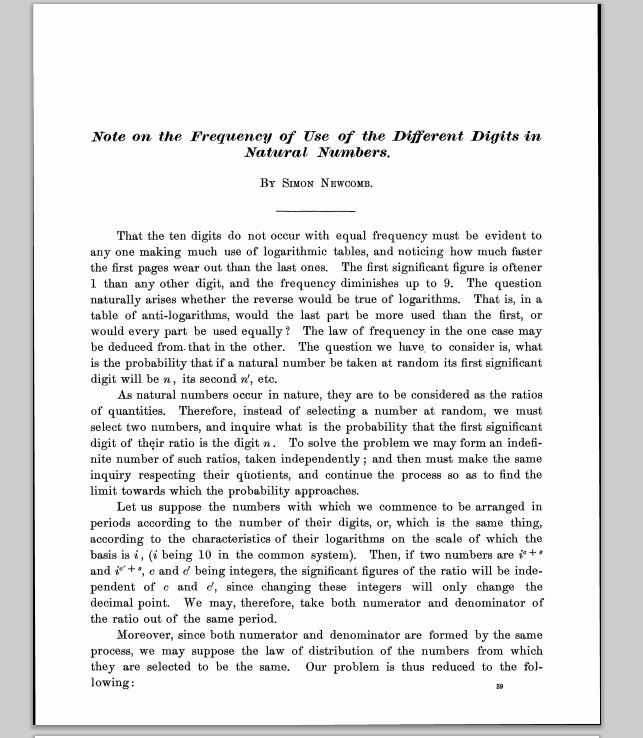 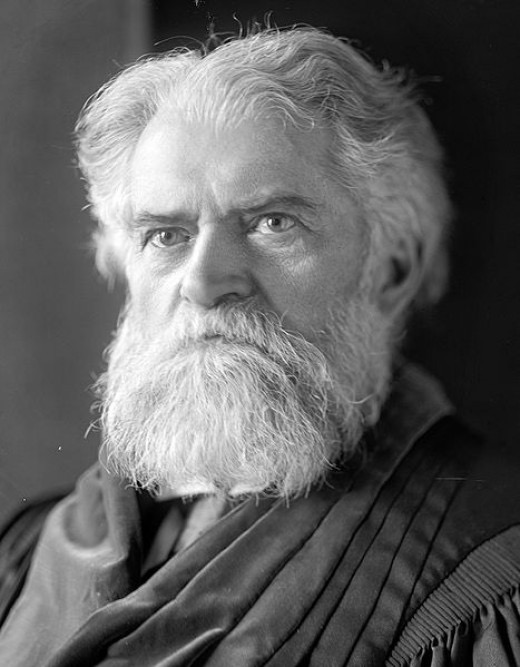 Simon Newcomb 
1835 –1909
American Journal of Mathematics, Vol. 4, No. 1. (1881).
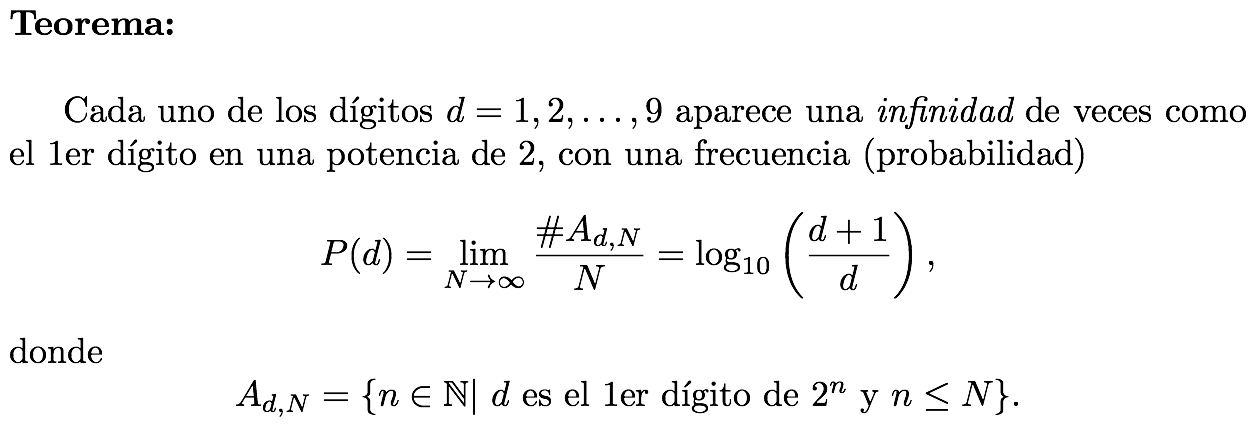 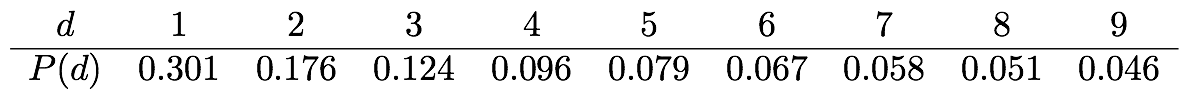 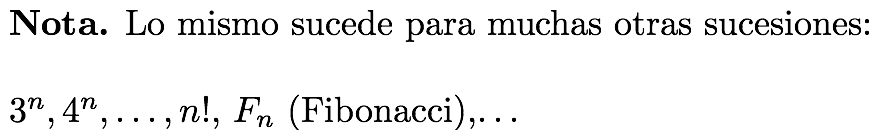 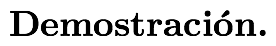 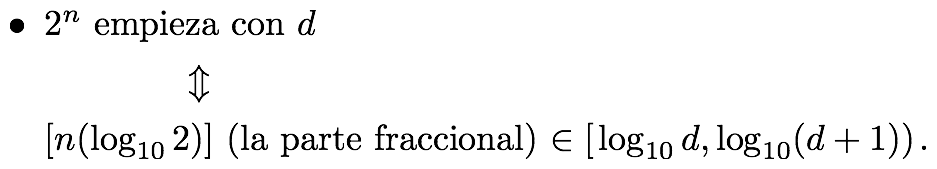 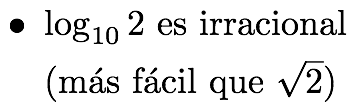 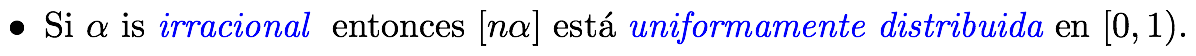 (El teorema de equidistribución de Weyl)
QED
[Animación]